かえってきたらすること
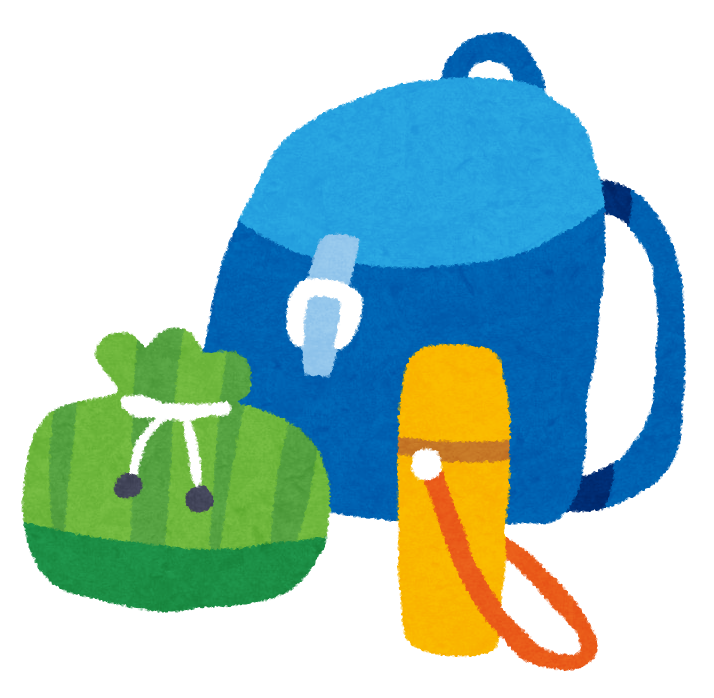 ①　にもつを　おへやに
　　おきましょう。


②　うわぎを　ぬいで
　　しまいましょう。


③　てを　あらいに　
　　行きましょう。


④　れんらくちょうと　
　　れんらく袋を　
　　お母さんに
　　わたしましょう。


⑤　つぎの日の　持ちものを
　　じゅんび　しましょう。
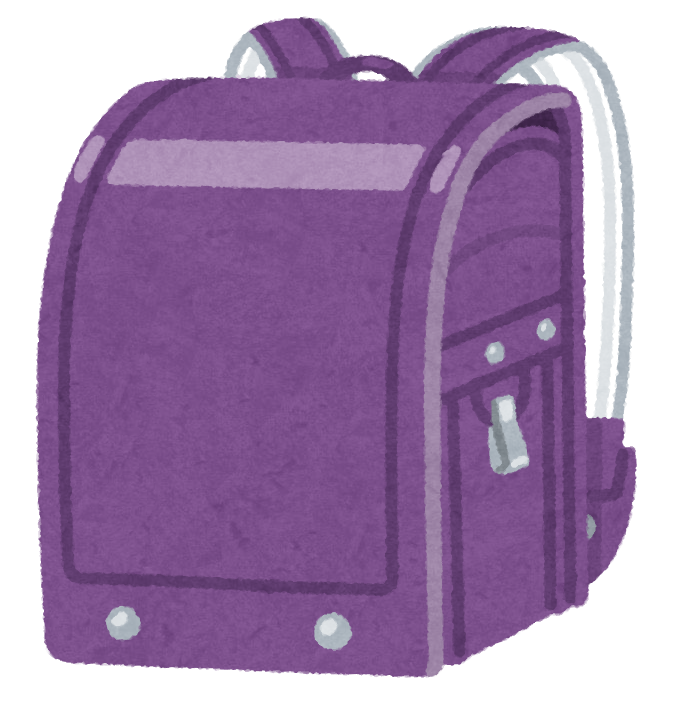 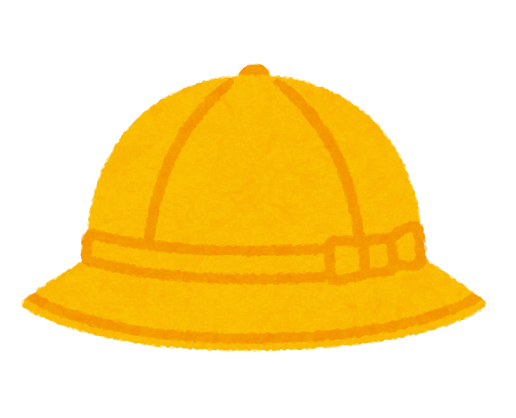 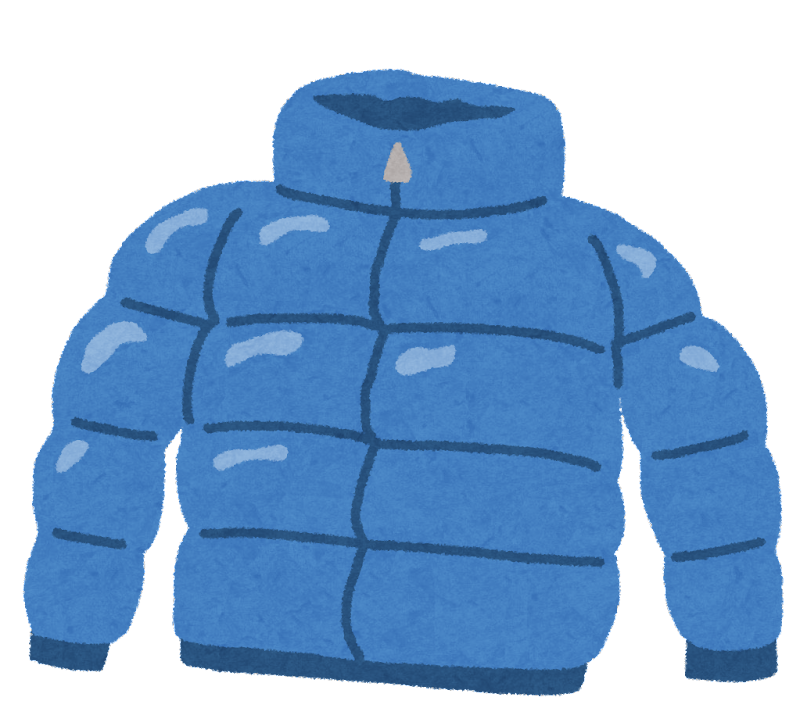 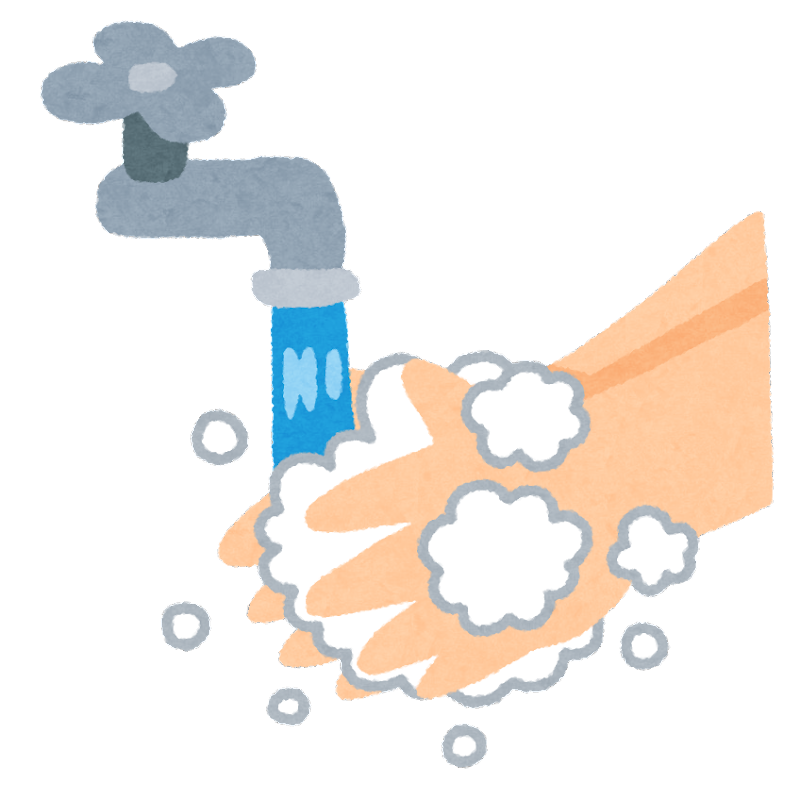 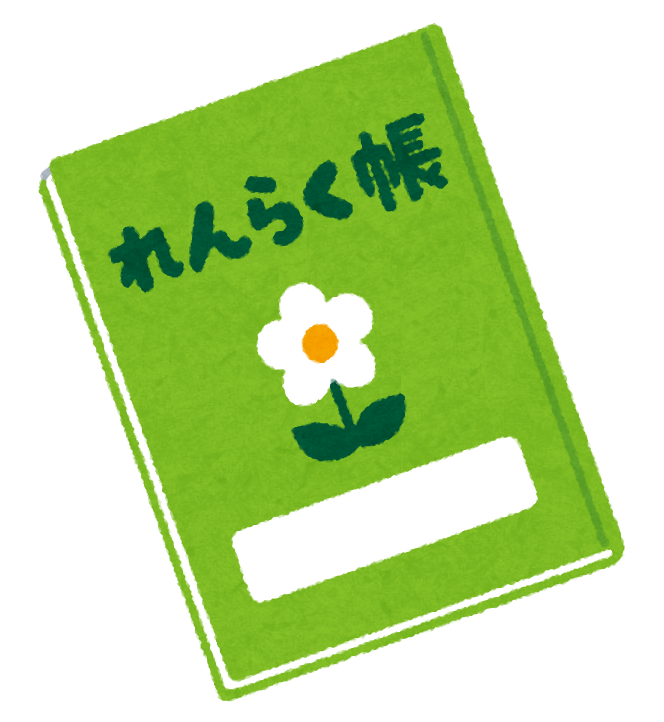 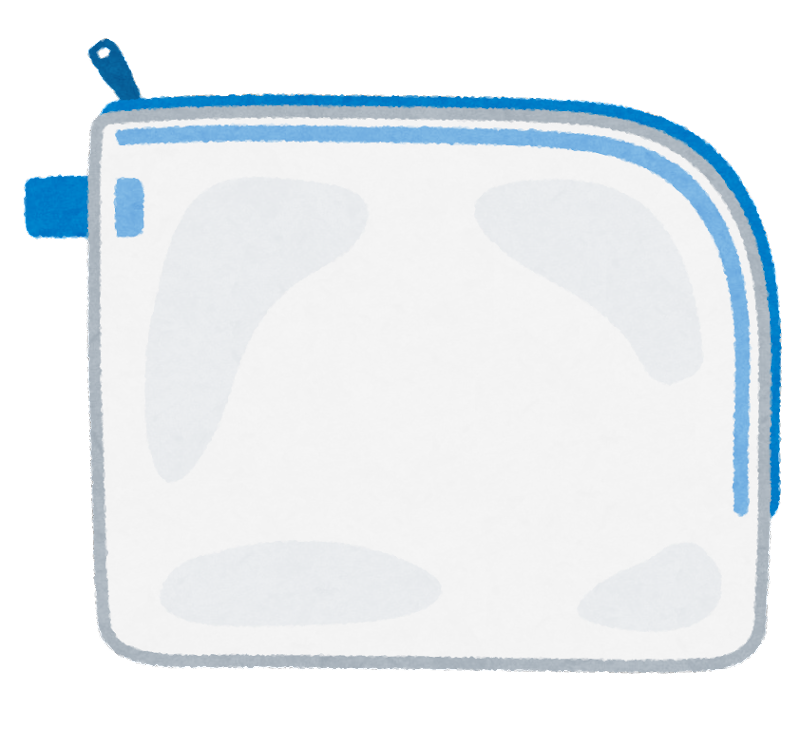 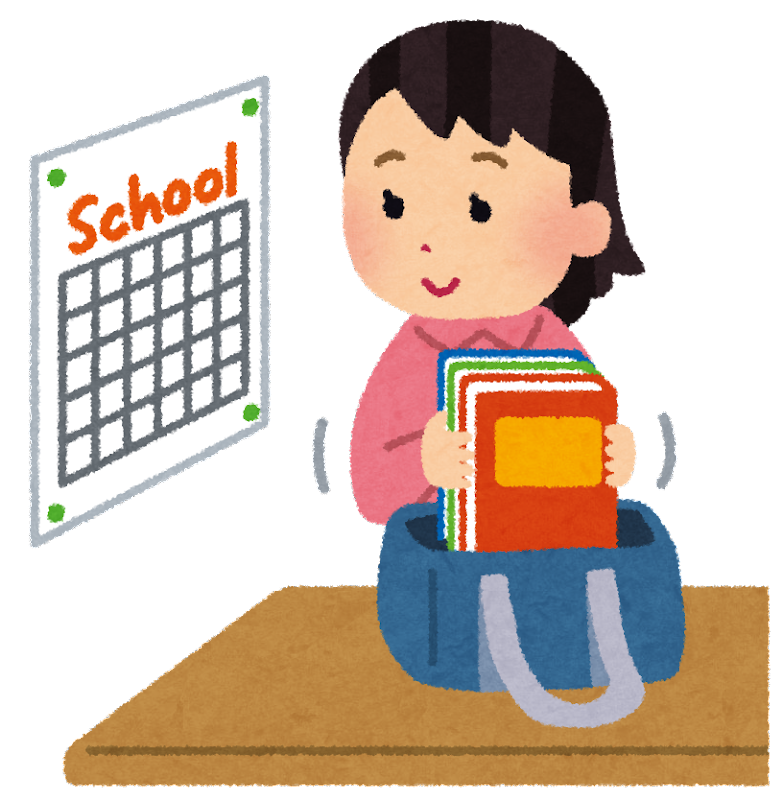 じゅんびのしかた
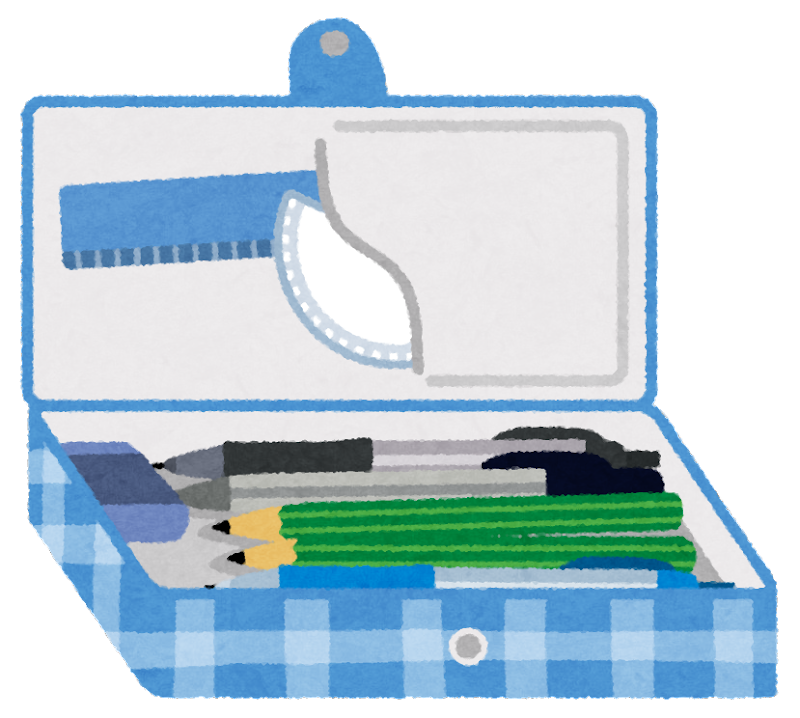 ①　ふでばこを　だして
　　えんぴつを　けずりましょう。


②　ランドセルを　いちど
　　からに　しましょう。


③　時間わりを　見ながら
　　きょうかしょと　ノートを
　　ランドセルに　入れましょう。　　


④　れんらくちょうと　
　　れんらく袋も　ランドセルに
　　入れましょう。
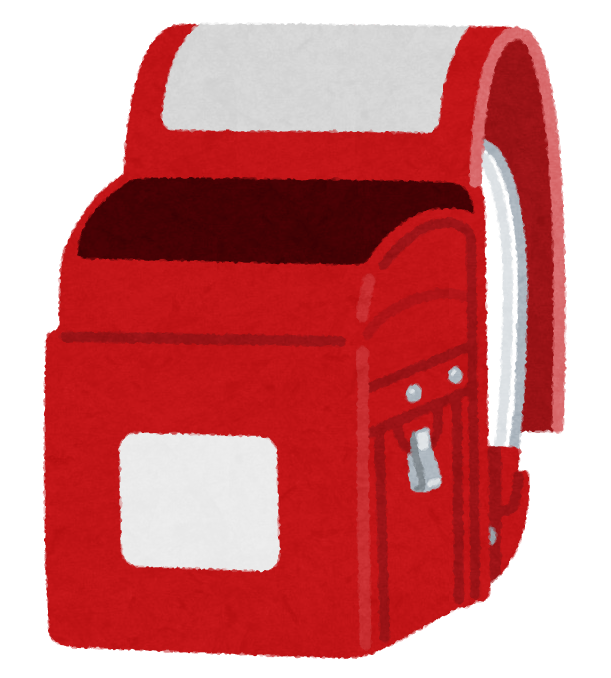 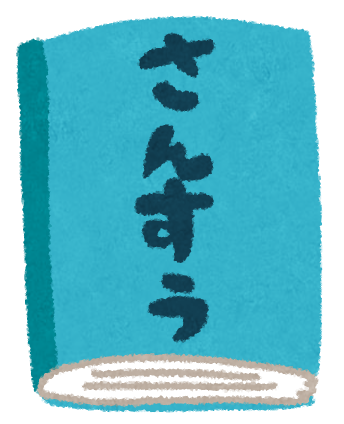 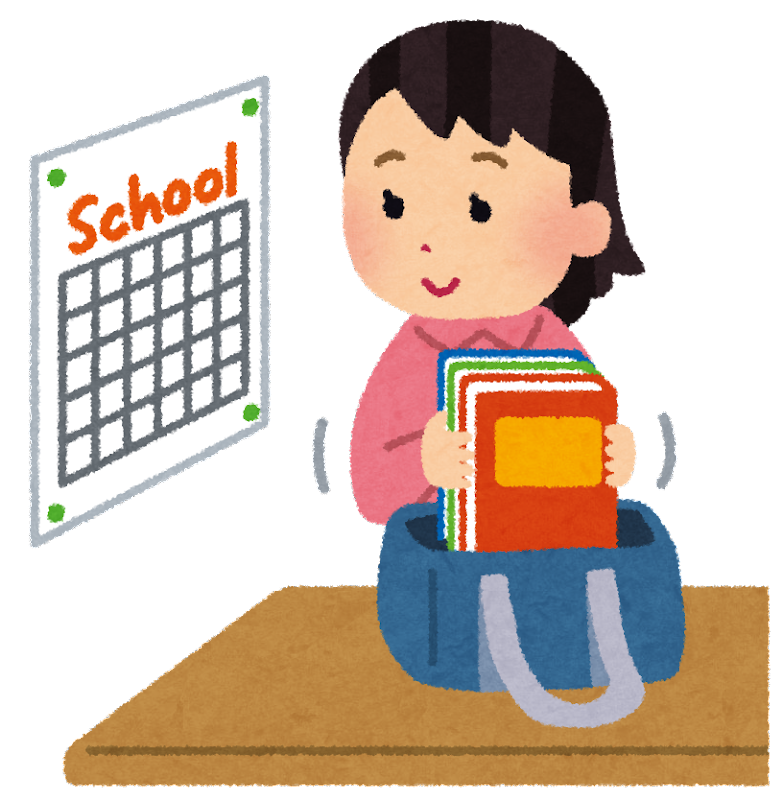 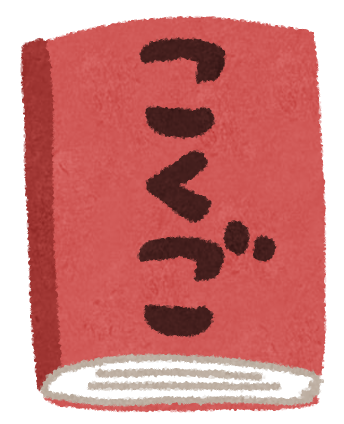 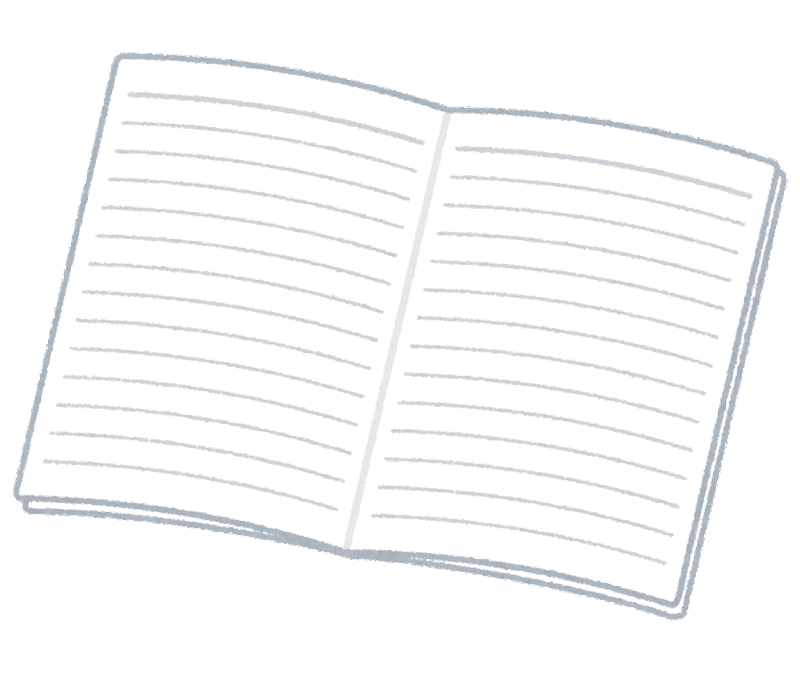 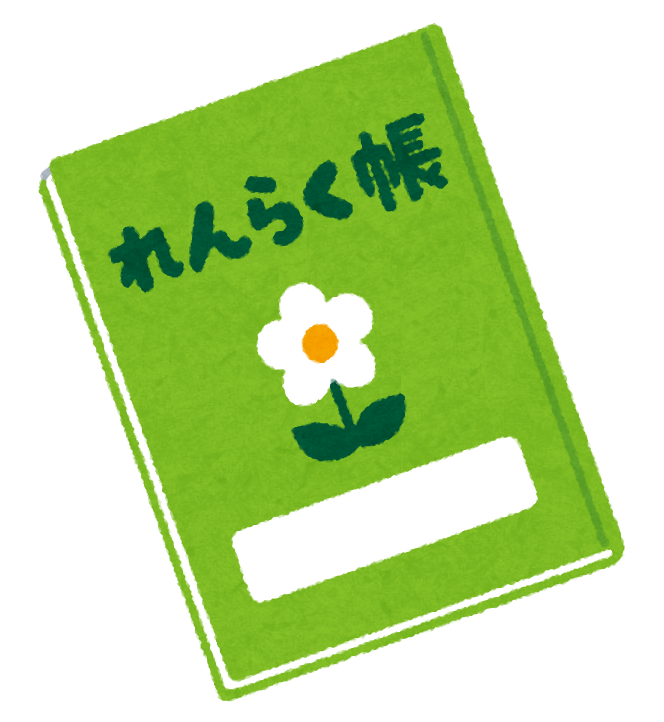 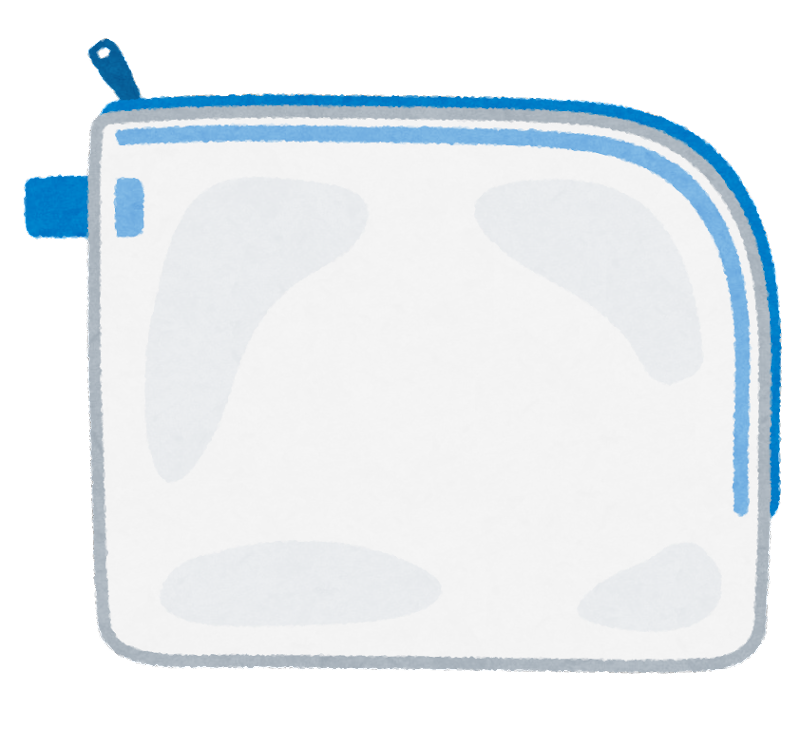 ⑤　まいにち　持っていくものを　ランドセルや　
　　しろい　はこに　入れましょう。
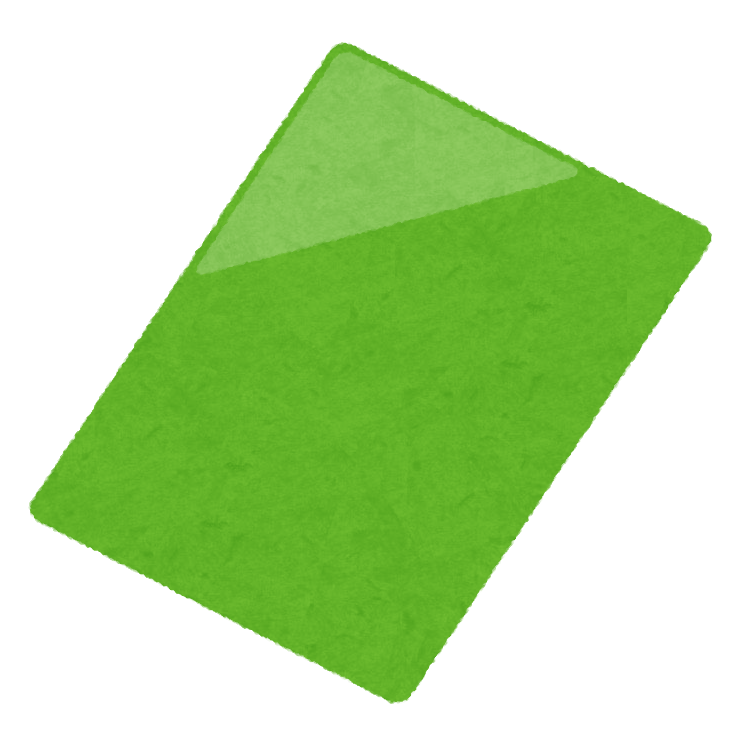 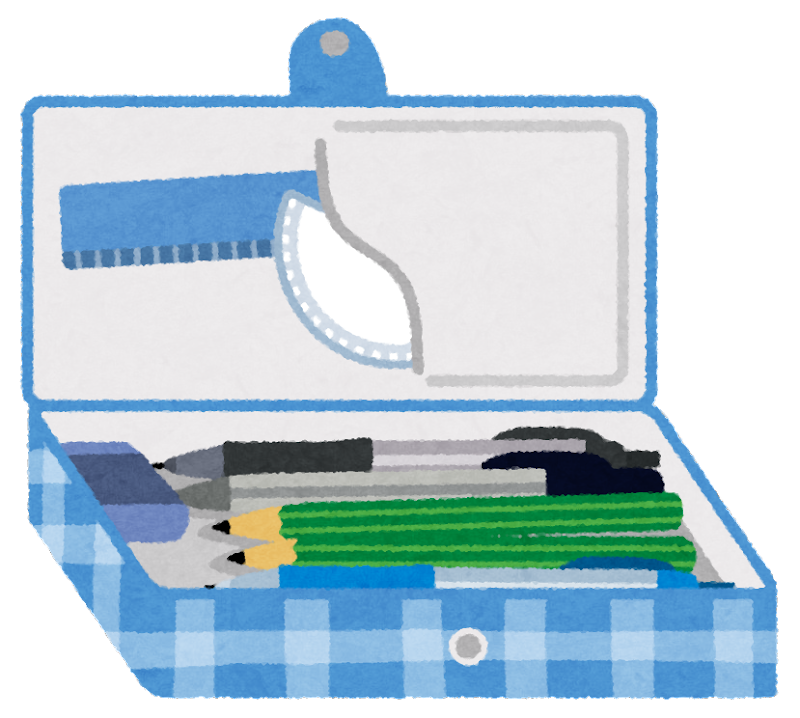 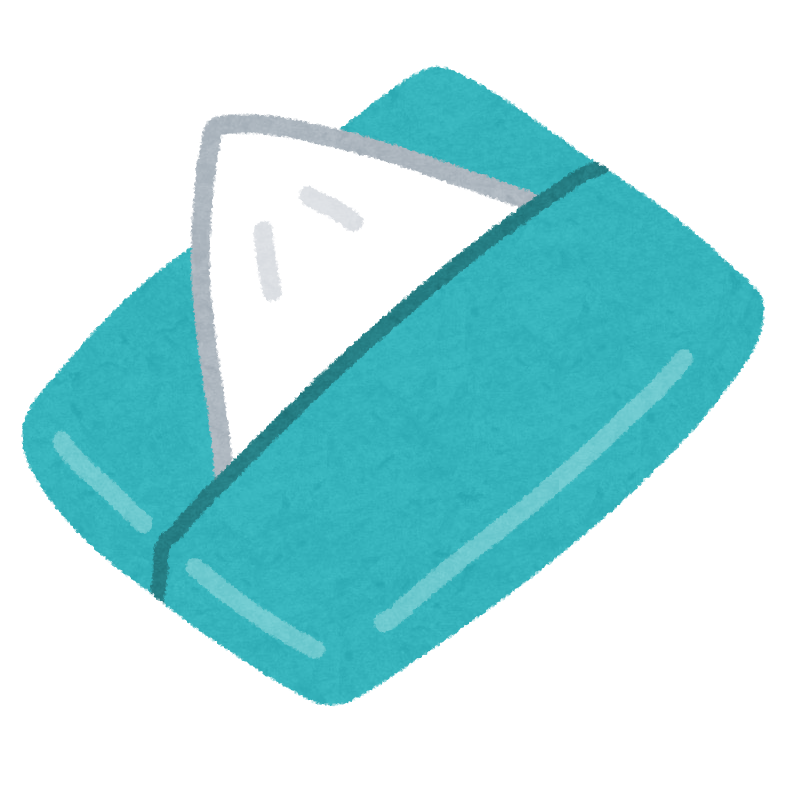 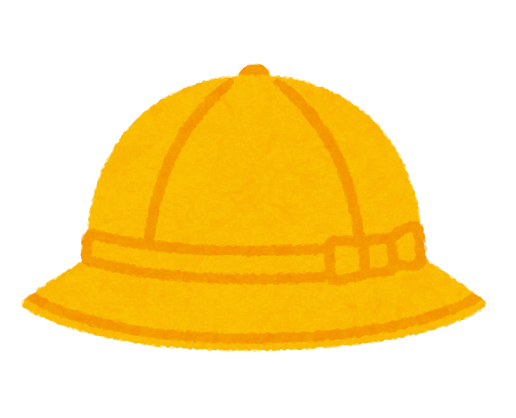 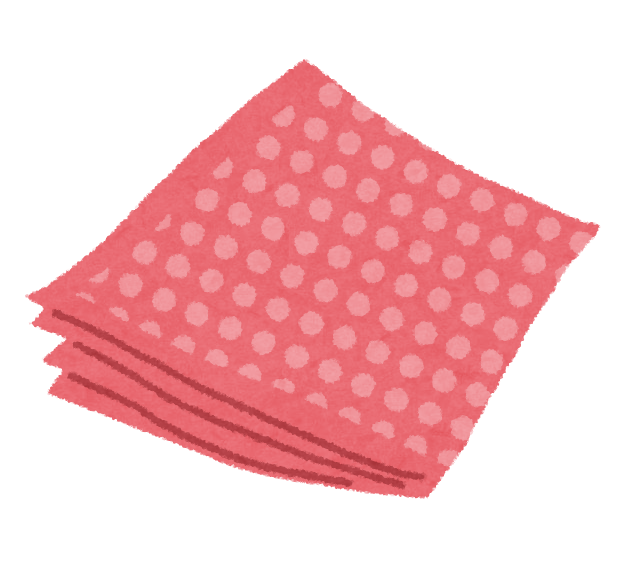 ①ふでばこ　②したじき　③ぼうし　④ハンカチ　⑤ティッシュ
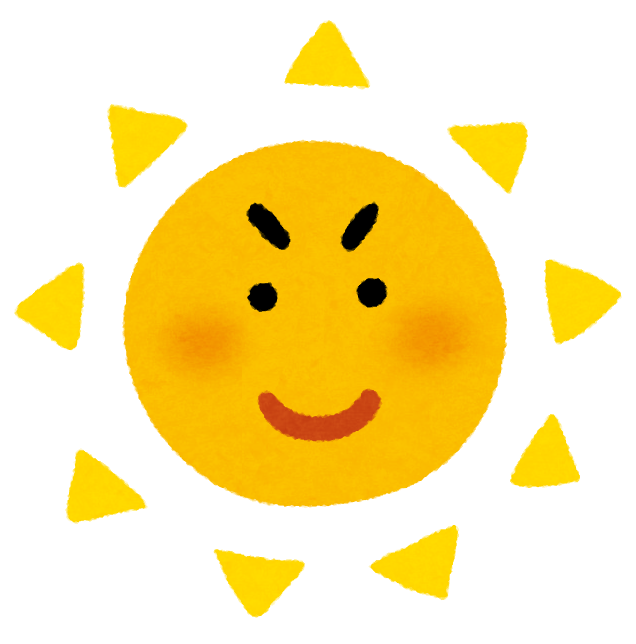 あさすること
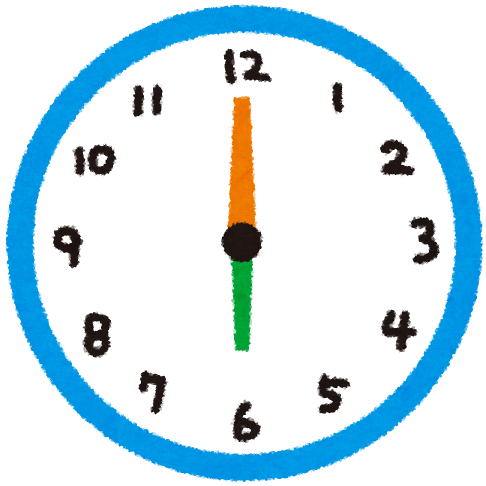 おきましょう。おようふくに　きがえましょう。
６じ０ふん
ねつを　はかります。
かみのけを　むすびます。
６じ１５ふん
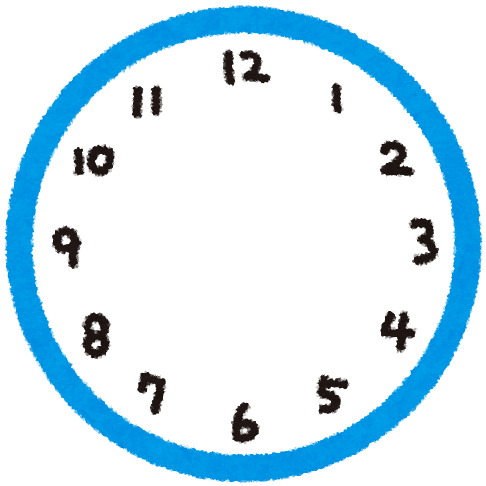 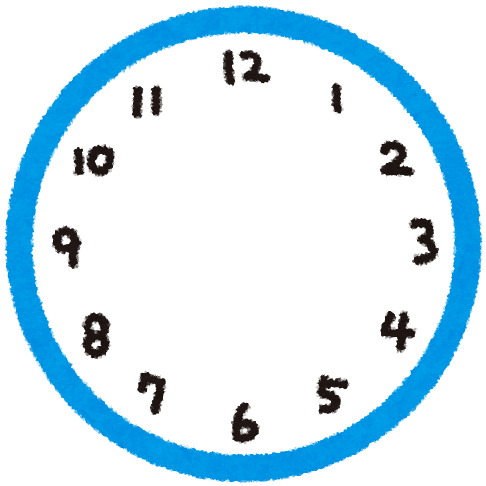 あさごはんをたべます。しょっきを　さげます。
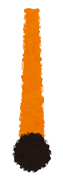 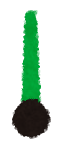 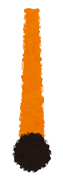 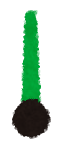 ６じ３０ぷん
はみがきをしましょう。
もちものを　げんかんに
はこびます。
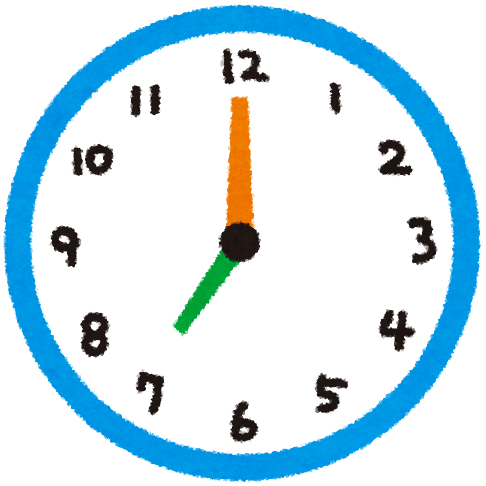 ７じ０ふん
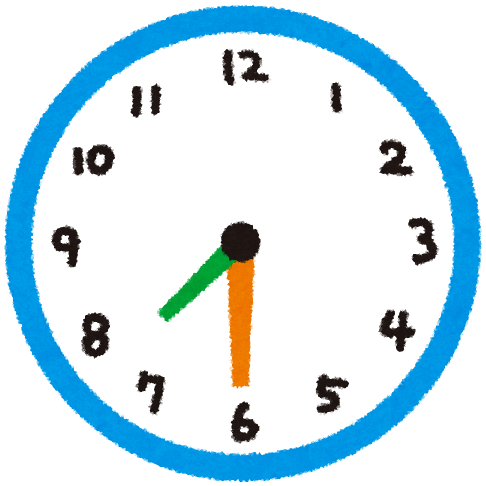 出かけましょう。
くるまにきをつけて
行ってらっしゃい！
７じ３０ぷん
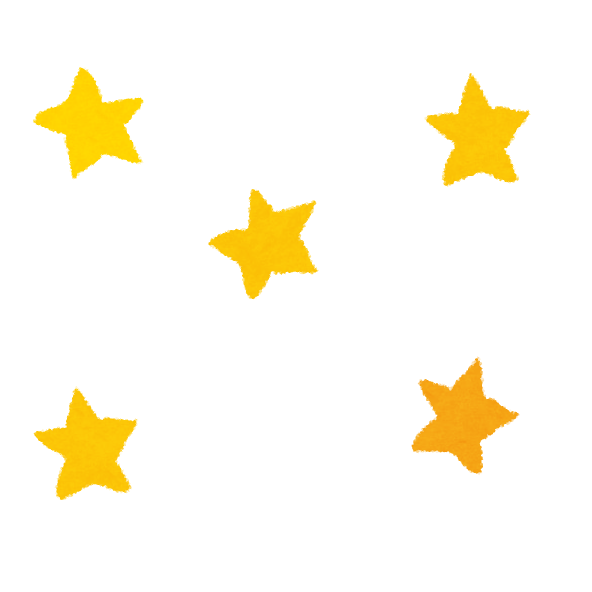 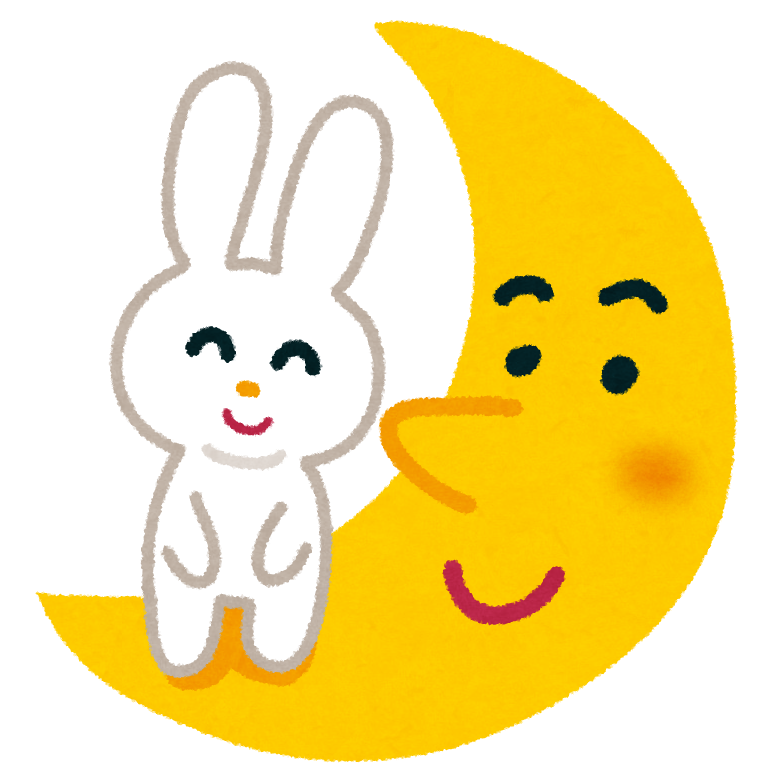 よるすること
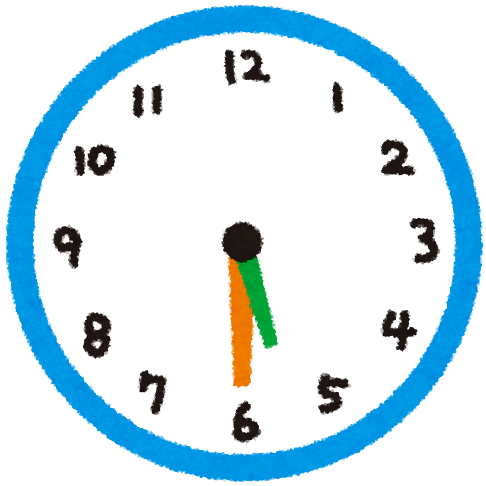 「かえってきたらすること」をしましょう。
５じ３０ぷん
ばんごはんを　たべましょう。
３０ぷんで　たべます。
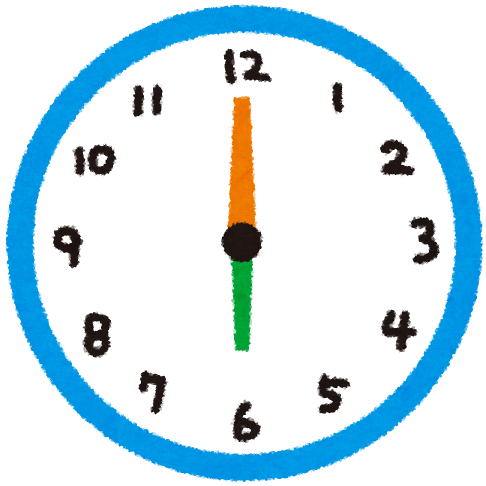 ６じ０ふん
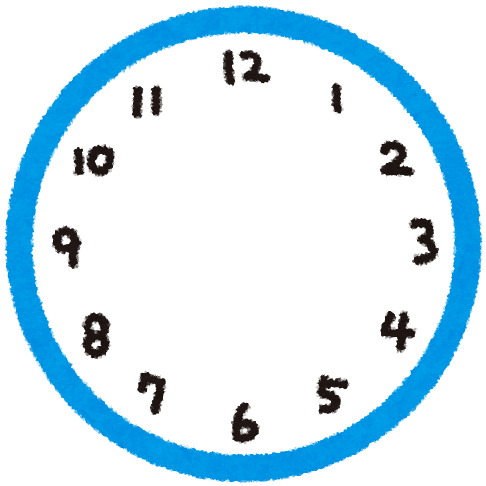 おふろに　はいりましょう。
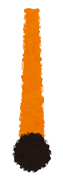 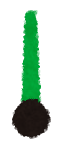 ６じ３０ぷん
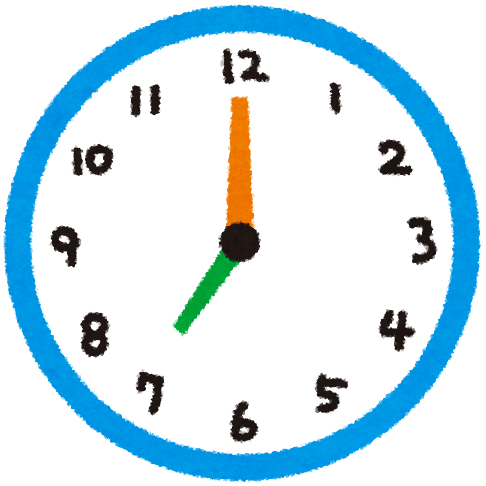 はみがきをしましょう。
じゆうじかんです。
７じ０ふん
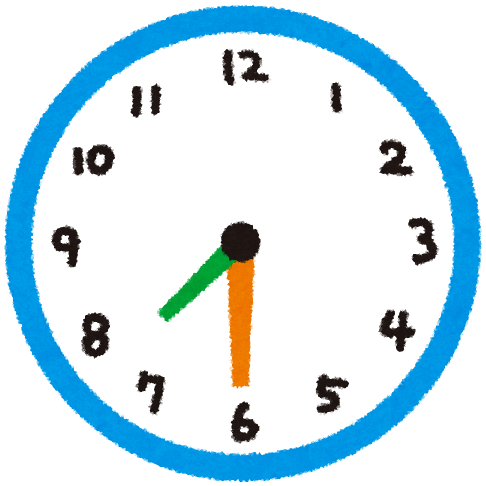 くすりを　のみます。
８じになったら　ねましょう。
７じ３０ぷん